Involving Families Through Social Media
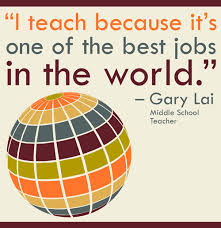 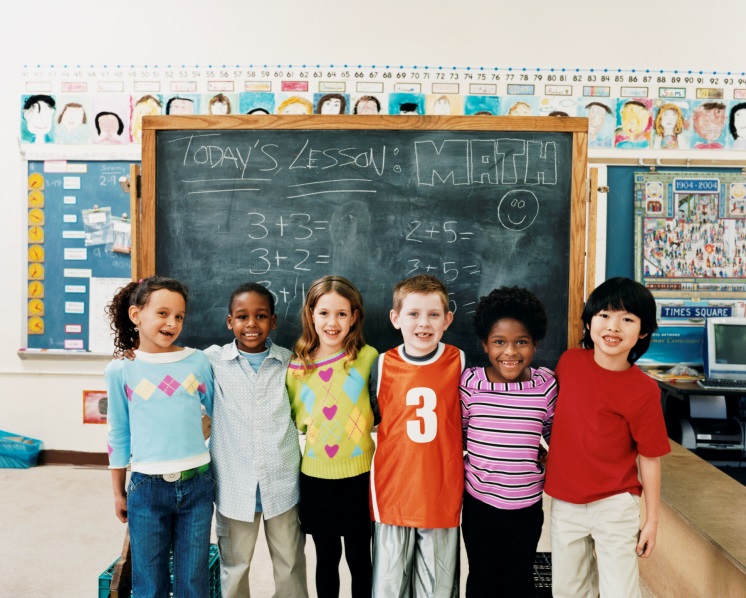 Dr. Tisha Shipley
Traditional Ways Teachers Communicate with Families:1. Phone Calls2. Face-to-face3. Parent Teacher Conferences4. News letters (notes home)5. Family Meetings (Parent Meeings)6.Notebooks (take home daily, weekly)7. Report Cards8. E-mailMany of these are one-way communication strategies
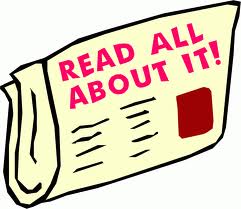 Building Reciprocal Relationships:1. Building successful partnerships2.Thoughtful 3. Listen4. Respectful5. Genuine Care6. Open-Ended questioning7.Understand differences
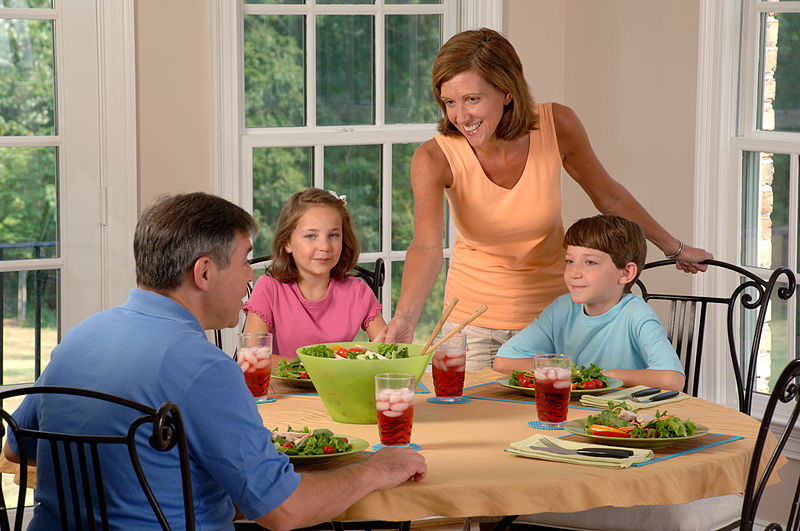 Classroom Website
My Personal Website:
www.busyclassroom.weebly.com

1.Literacy
2.Math
3.Reading
4.Arts and Crafts
5.Tips and Tricks for students
6.Websites
Website for teachers and families
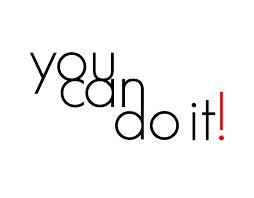 Teaching Website(Free or pay)Things you may add for families:1.Homework Page2. Blog3. Recipes to Cook at Home4. Things to Work on At Home5. Developmental Milestones6. Important Information (times dates)7. Things you are working on at school8.Websites for Famlies (Resources)9. Websites for children10. Pictures (if allowed)
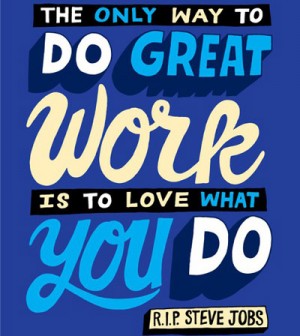 Teaching Blog
My Personal Teaching Blog
Ideas, thoughts, feelings, new topics, family issues, healthy recipes, experiences, milestones, how to help children and families, activities you can do with children, websites etc.
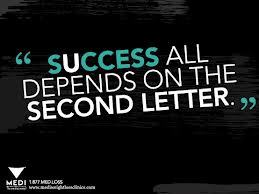 Professional Twitter
Early Childhood : Child Development Twitter
Connect with Other professionals
Find new topics and research
Connect with families
Find resources for families
Engaging and new ideas every second
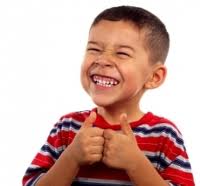 Professional Pinterest
Early childhood Pinterest
Math
Science
Fine Motor
Gross Motor
Children’s Lit
Letters
Bulletin Boards
Cooking Activities
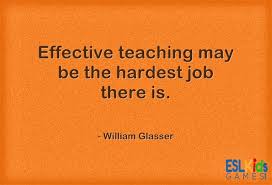 YouTube Channel
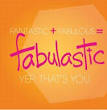 Early Childhood YouTube channel
Teaching Ideas
Teaching Concepts
Make and Takes
What you can do for parents
Teach concepts (things they may not understand-one to one correspondence)
Share Your thoughts and ideas
Read books-children can watch
Traditional Ways of CommunicationNew Ways of CommunicationWhy?Comments IdeasThoughtsWays To Involve Families Through Social Media
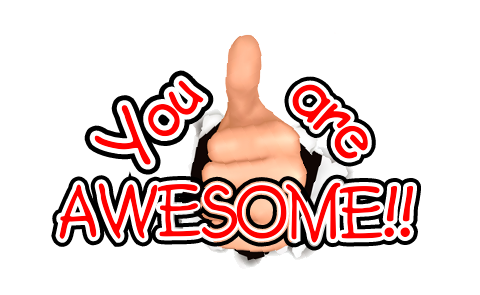 Toddler's CreedI want it, It's mineIf I give it to you and change my mind later, It's mineIf I can take it away from you, it's mineIf I had it a little while ago, It's mineIf it's mine, it will never belong to anybody else, no matter what.If we are building something together, all the pieces are mine.If it looks just like mine, it is mine.-Anonymous
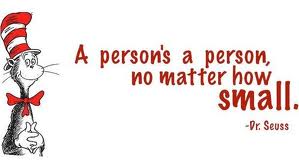